Послушай и попробуй спеть рождественскую песню
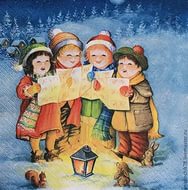 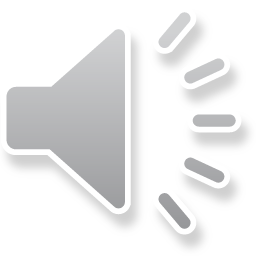 •  Рождество - Christmas 
•  Праздник -Holiday 
•  Праздновать -Celebrate 
•  Дарить подарки-give presents 
• Рождественская ёлка- Christmas tree 
• Счастливого рождества –Merry   Christmas 
• С новым годом –Happy New Year 
•  Украшать-  decorate
Соедините слово и перевод:
Christmas                 Веселого Рождества
Santa Claus               Мы желаем
Presents                     Ёлка
Socks                    Счастливого Нового года
Christmas tree            Носки
We wish                      Санта Клаус
Merry Christmas        Подарки
A Happy New Year!    Рождество
Christmas      -   Рождество
Santa Claus  -  Санта Клаус
Presents -   Подарки
Socks  -   Носки
Christmas tree  - Ёлка
We wish  -  Мы желаем
Merry Christmas - Веселого Рождества
A Happy New Year!  -  Счастливого Нового года!
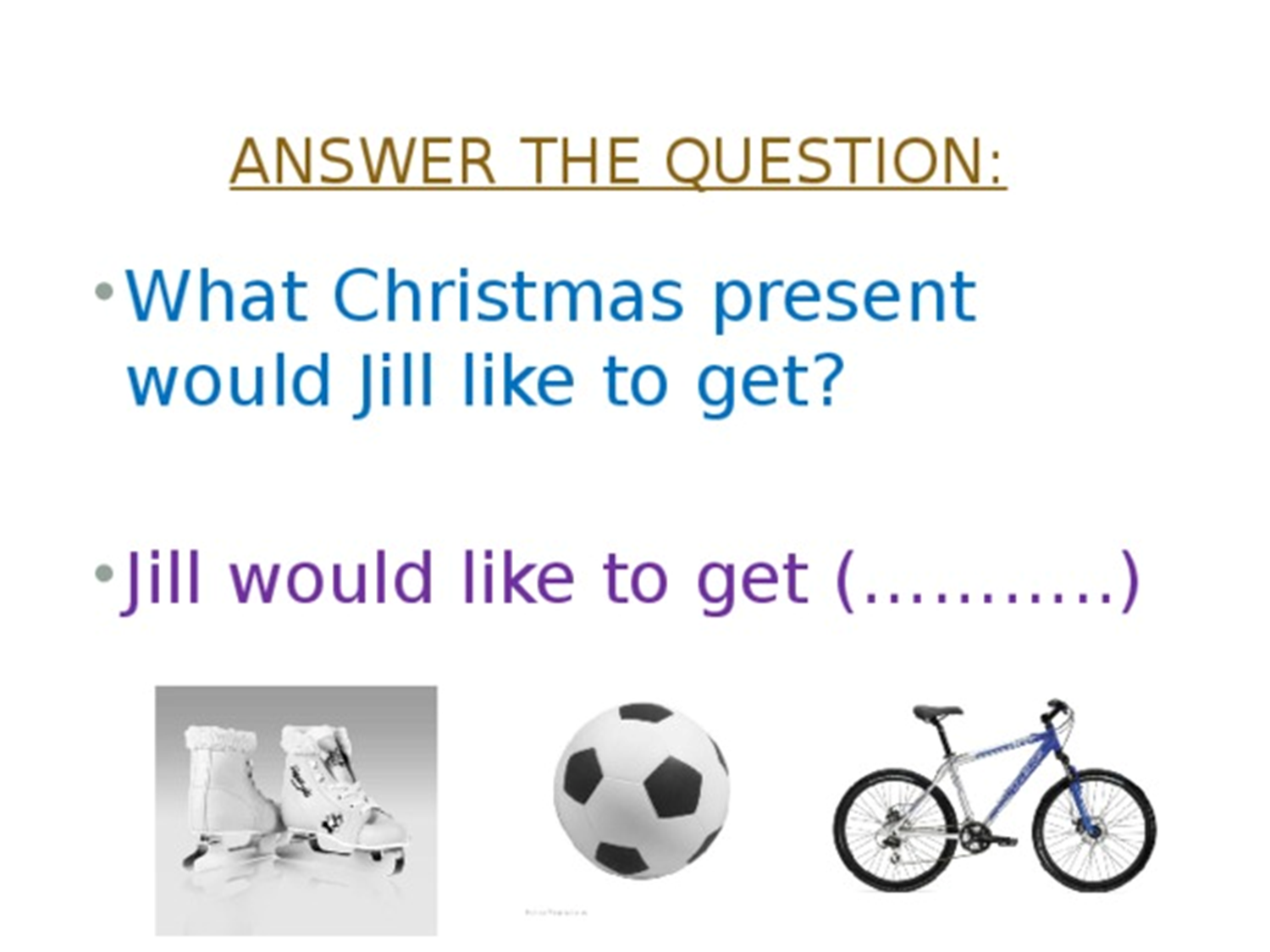 Найди в письме Джилл следующие предложения
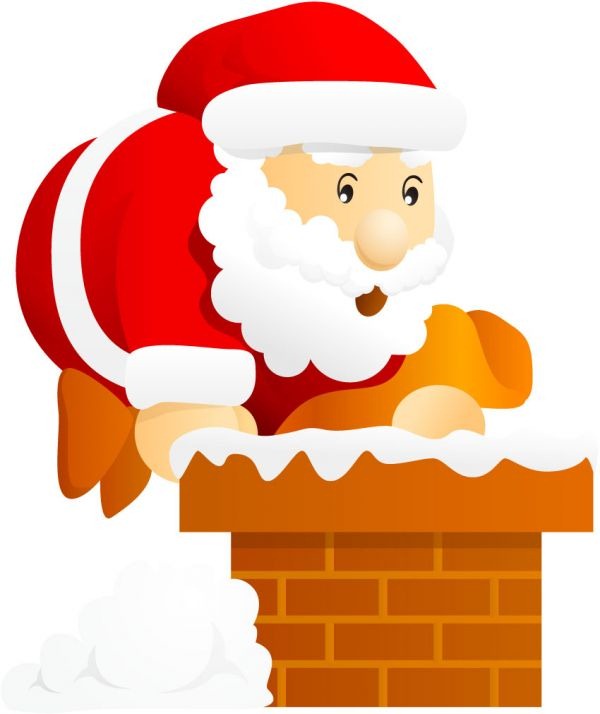 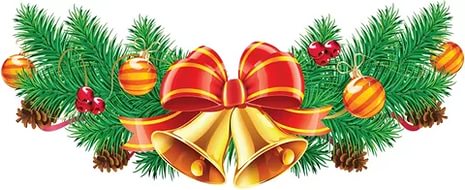 •	What would you like to have ?–Какой подарок ты хотел бы получить?
•	I would like to have – я бы хотел получить
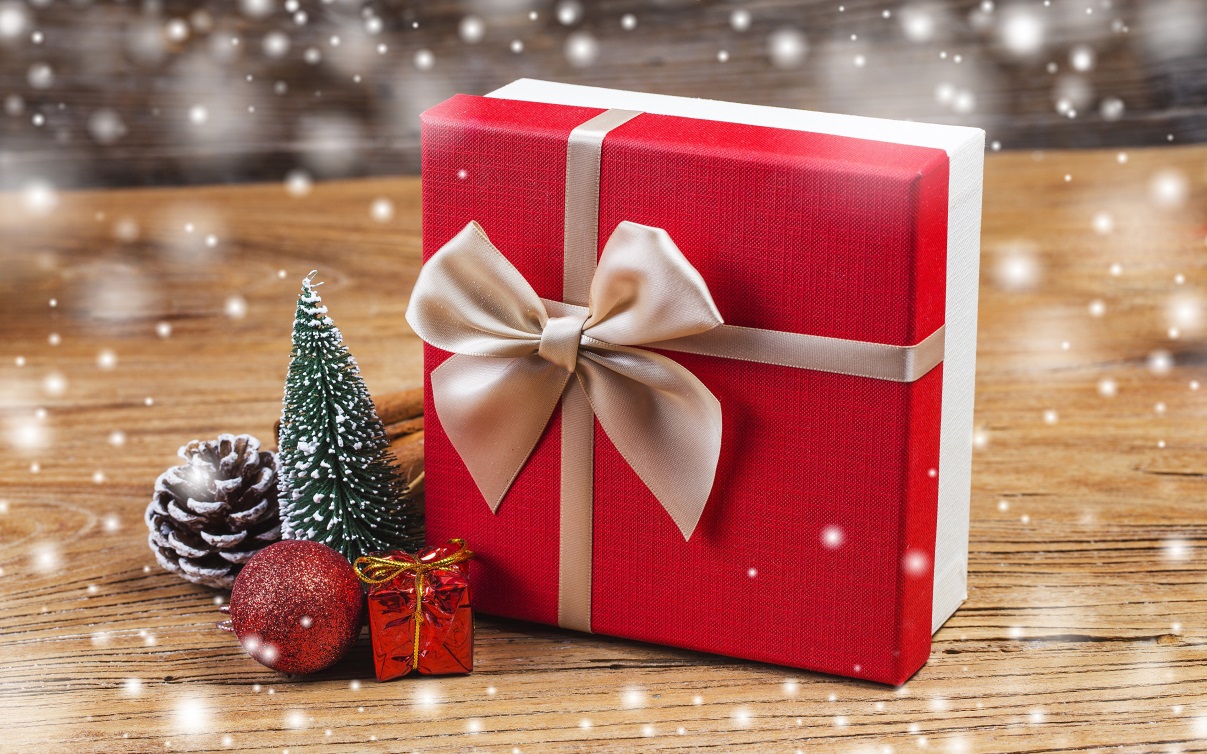 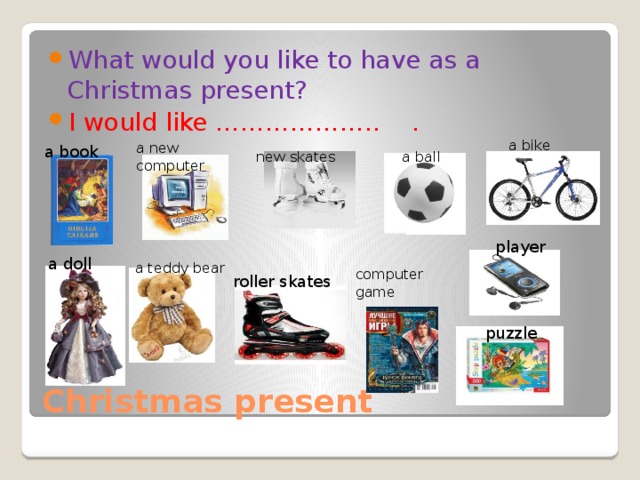 15 December
Dear ______________.
My name is  ______________________ .
I am  ___________. 
I can ____________and__________ .
I like to eat_________ and_________.I would like to have__________________ for Christmas.
Merry Christmas and a Happy New Year!With love,
____________
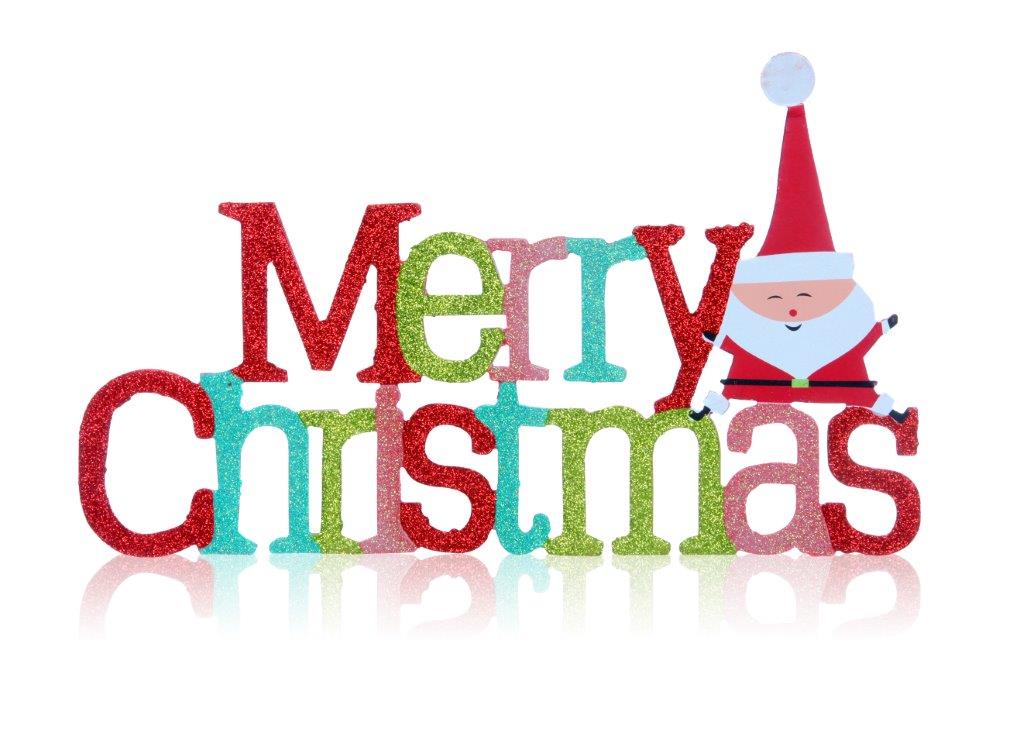 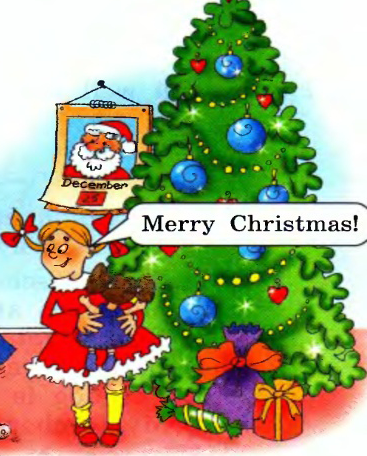